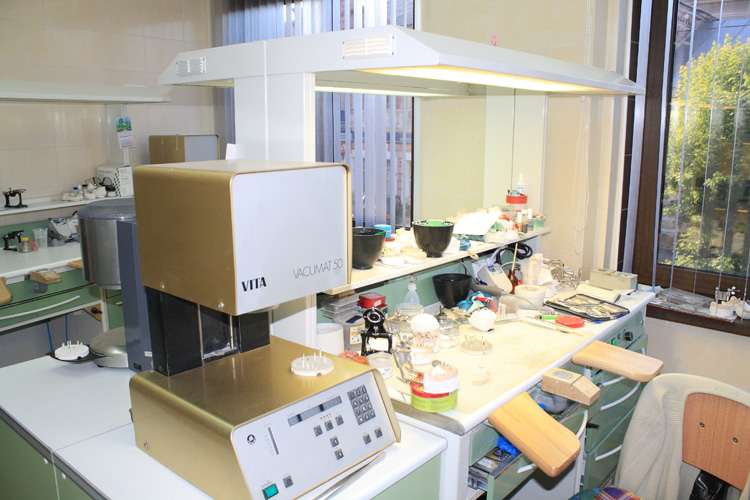 Специальность
 «Стоматология ортопедическая»
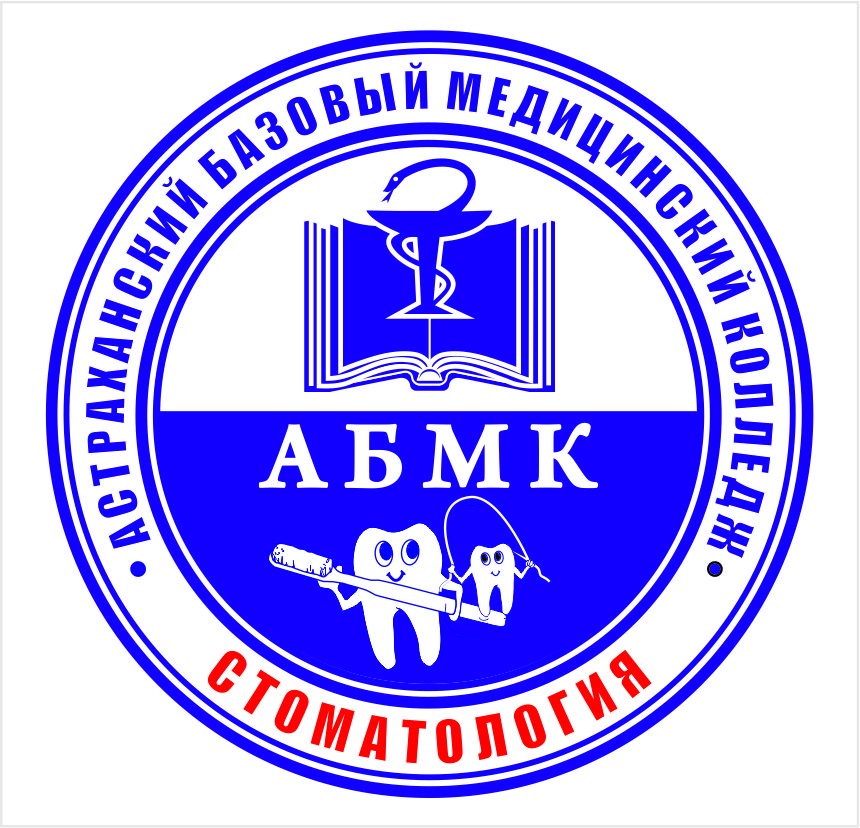 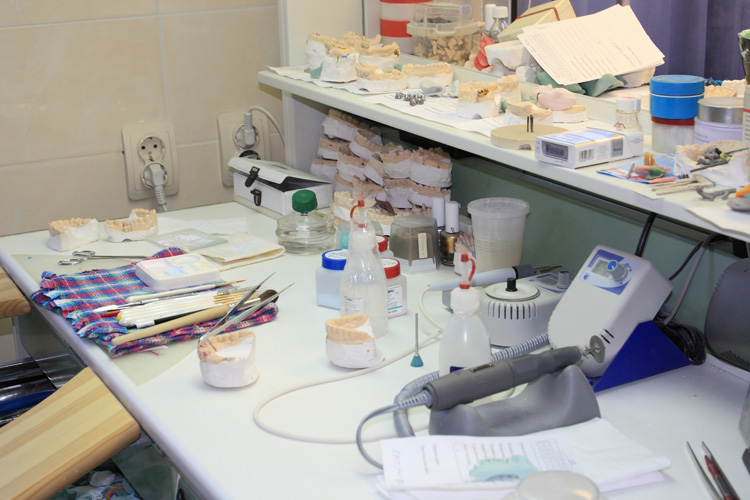 Квалификация – 31.02.05 – 
Зубной техник
Набор в АБМК с 1985г.
Общая характеристика специальности 31.02.05«Стоматология ортопедическая»
1. Специальность 31.02.05 Стоматология ортопедическая утверждена приказом Министерства образования и науки РФ от 11 августа 2014 г. N 972
1.2. Форма освоения основной профессиональной образовательной программы по специальности 31.02.05 Стоматология ортопедическая – очная .
1.3. Нормативный срок освоения основной образовательной программы по специальности 31.02.05 Стоматология ортопедическая на базе среднего (полного) общего образования при очной форме обучения 2 года 10 месяцев.
1.4. Квалификация выпускника - Зубной техник.
1.5. Квалификационная характеристика выпускника.
Выпускник должен быть готов к профессиональной деятельности по изготовлению всех видов зубных протезов, основных видов челюстно-лицевых протезов и ортодонтических аппаратов;  выполнению работ на всех видах оборудования, применяемого при изготовлении протезов и аппаратов в качестве зубного техника в лечебно-профилактических учреждениях и учреждениях здравоохранения стоматологического профиля; оказанию неотложной медицинской помощи.
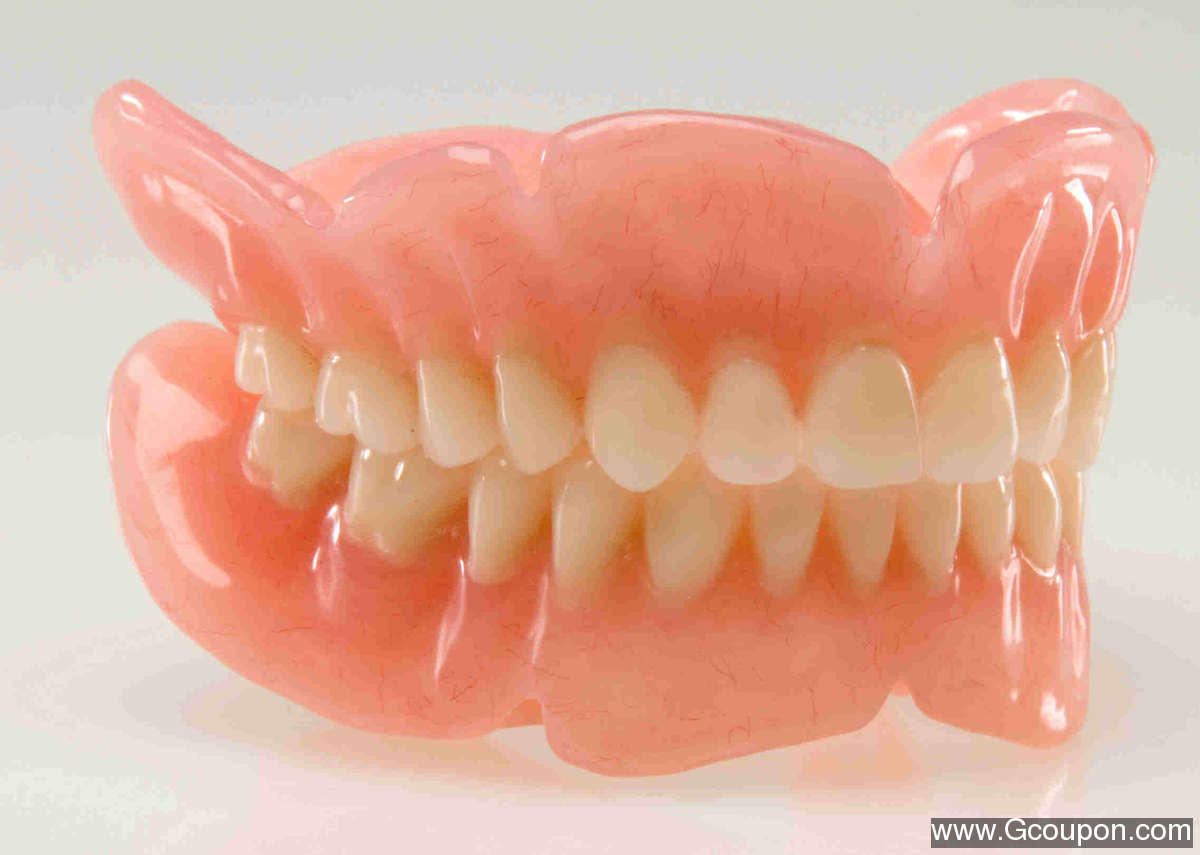 Основные виды деятельности выпускника
Производственно-технологическая

- изготовление всех видов зубных протезов и основных видов челюстно-лицевых протезов и ортодонтических аппаратов, выполнение работы на всех видах оборудования с использованием современных технологий, контроль итоговой продукции;
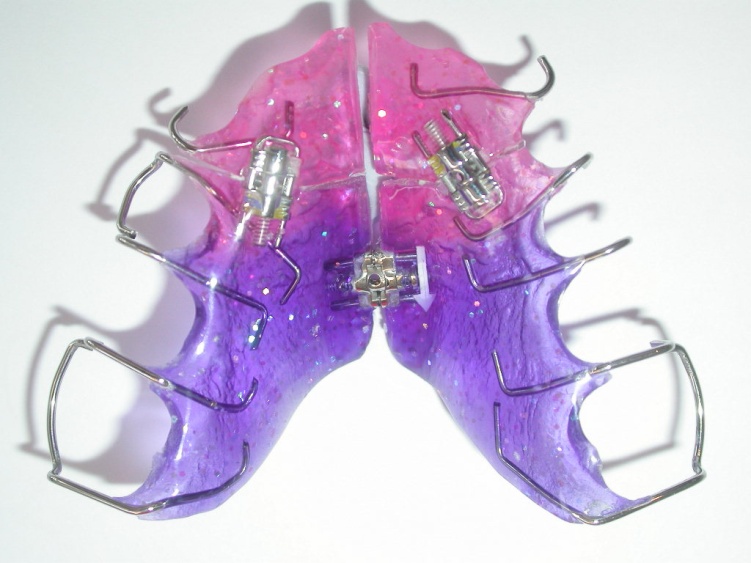 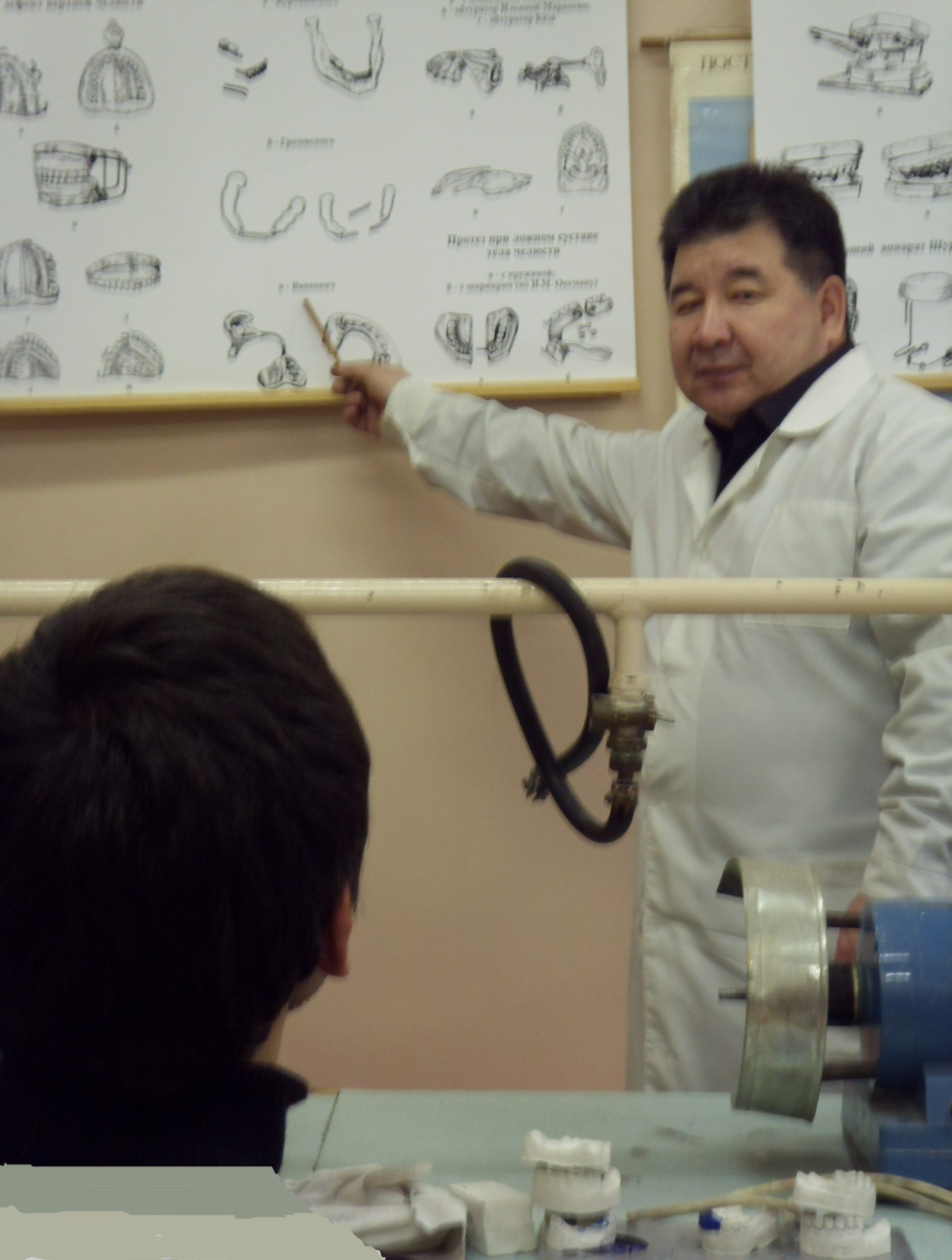 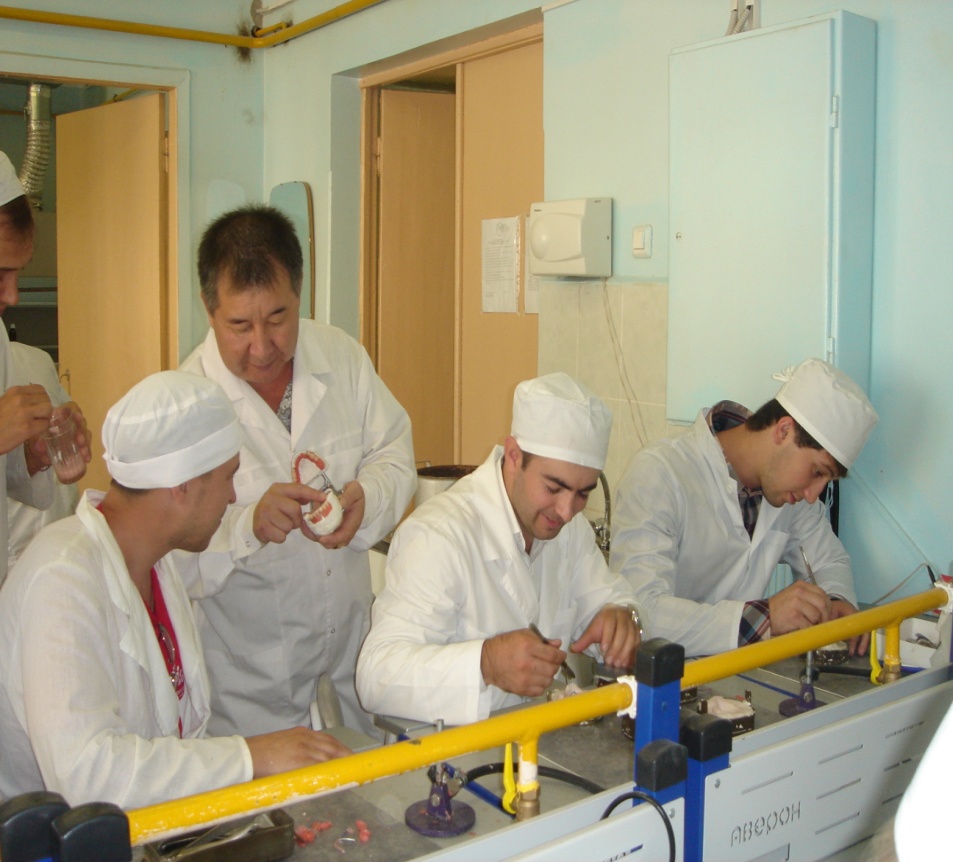 Практическое занятие по ПМ.03 МДК03.02:«Литейное дело»Преподаватель:Джандавлетов К.А.
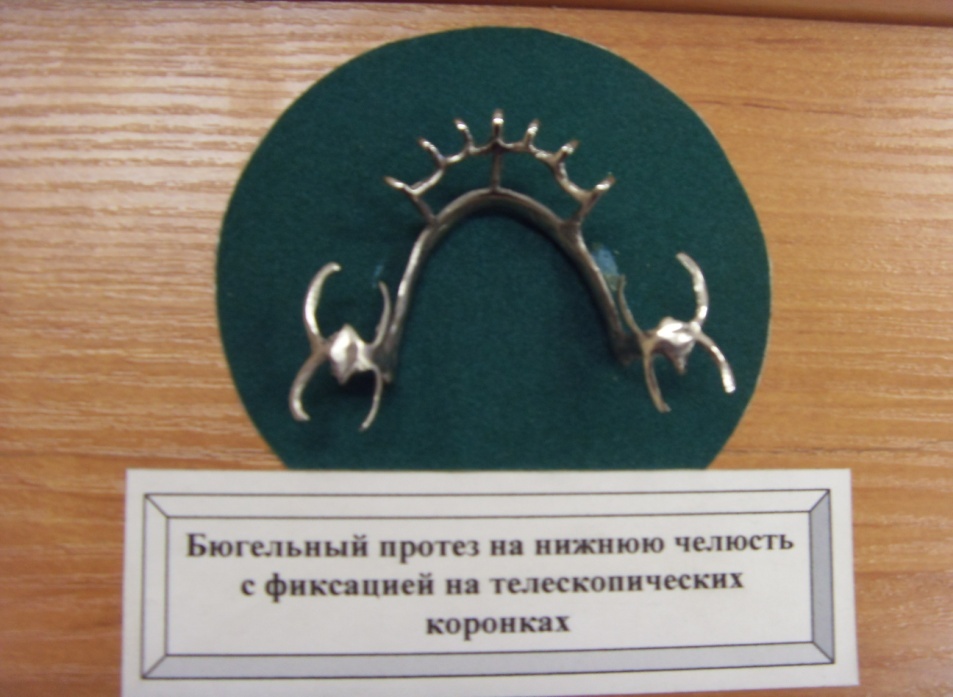 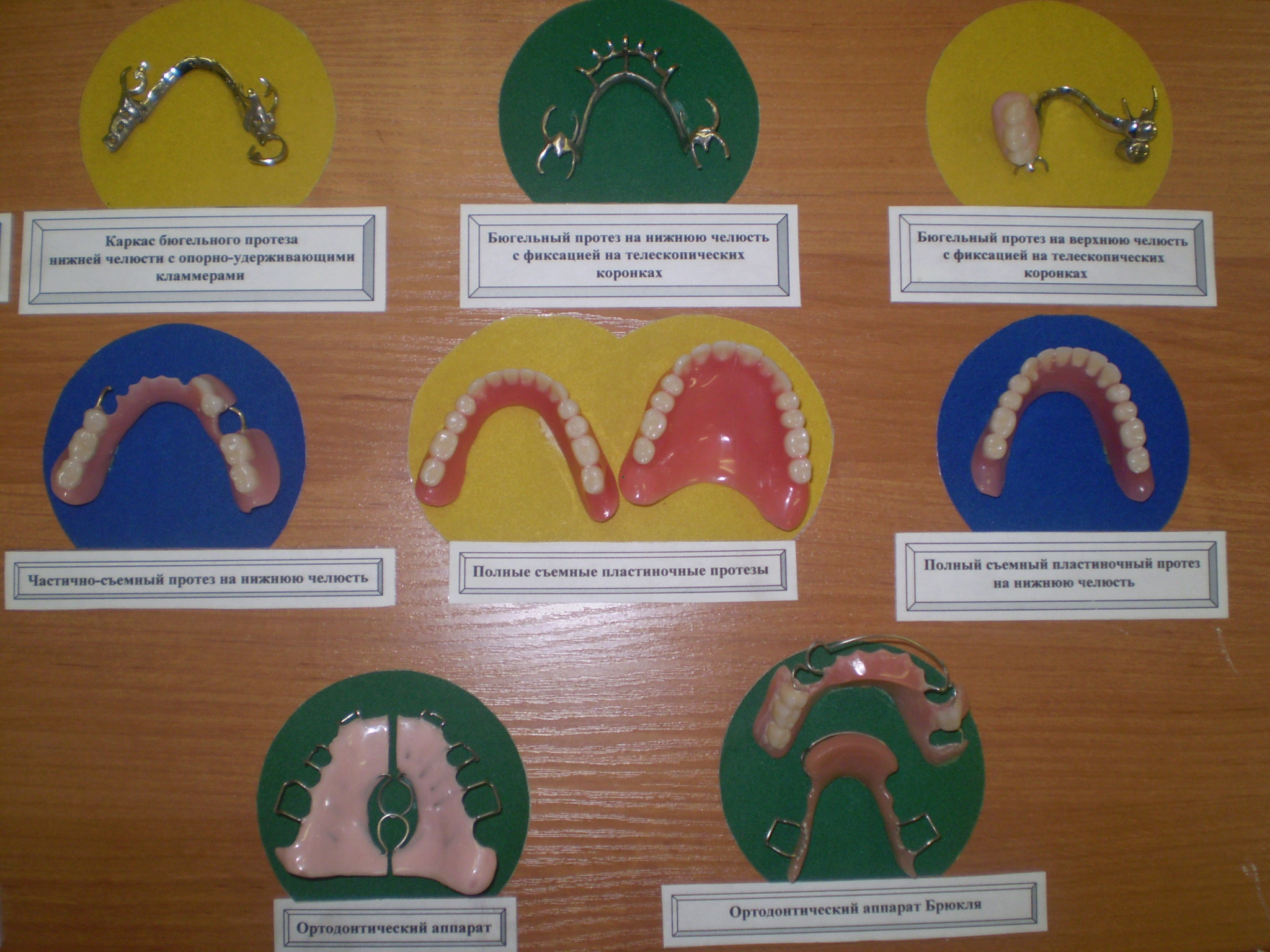 Выставочные работы студентов АБМК.
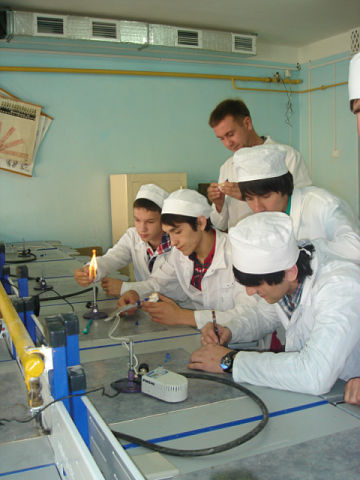 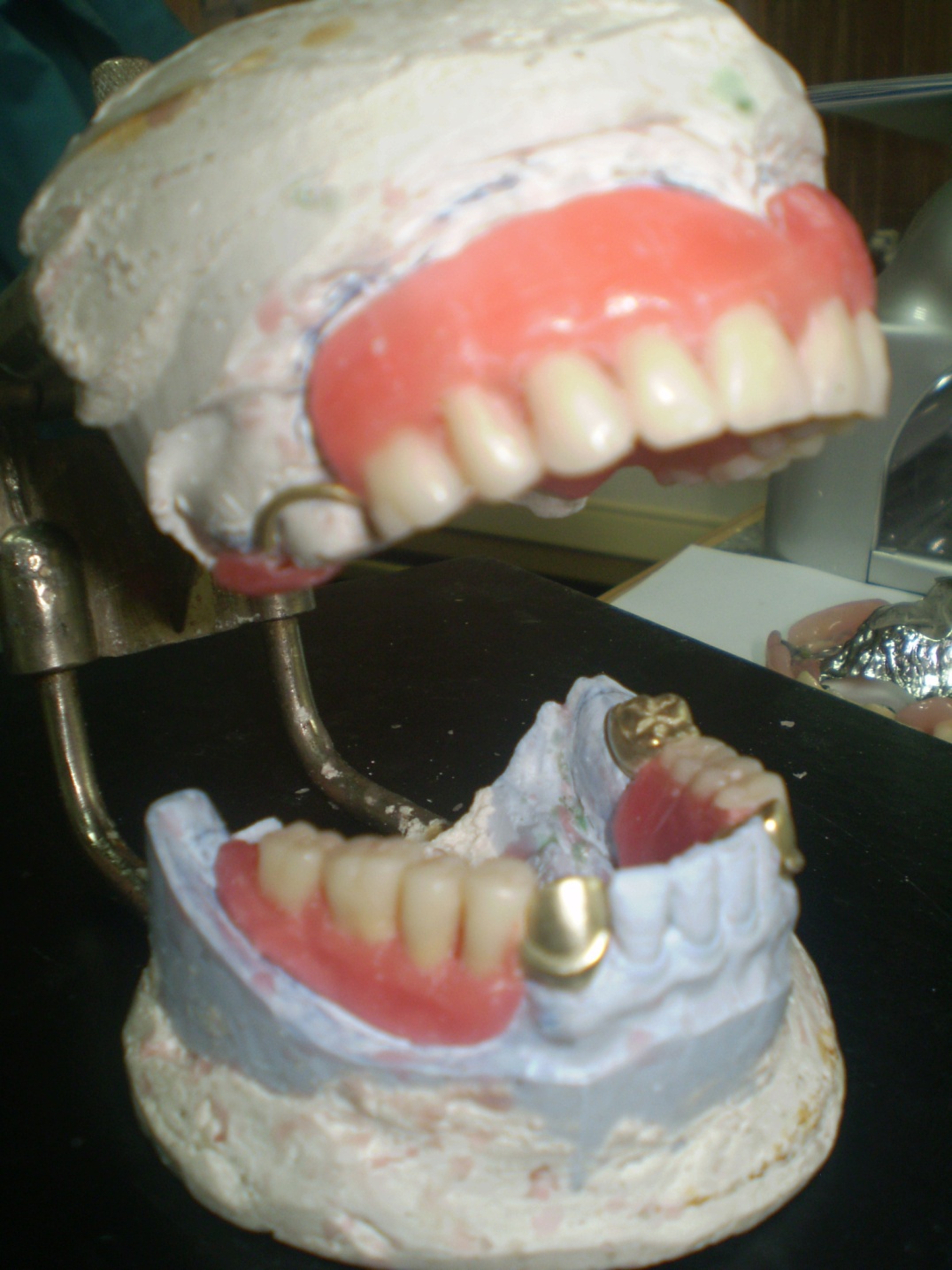 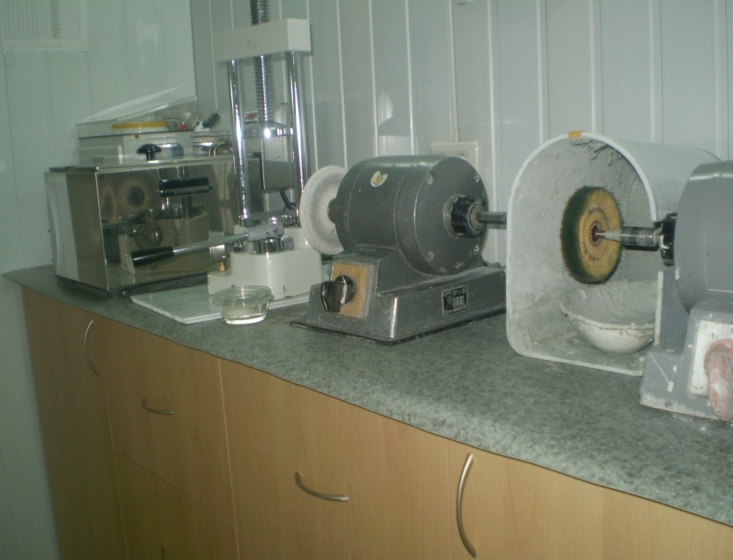 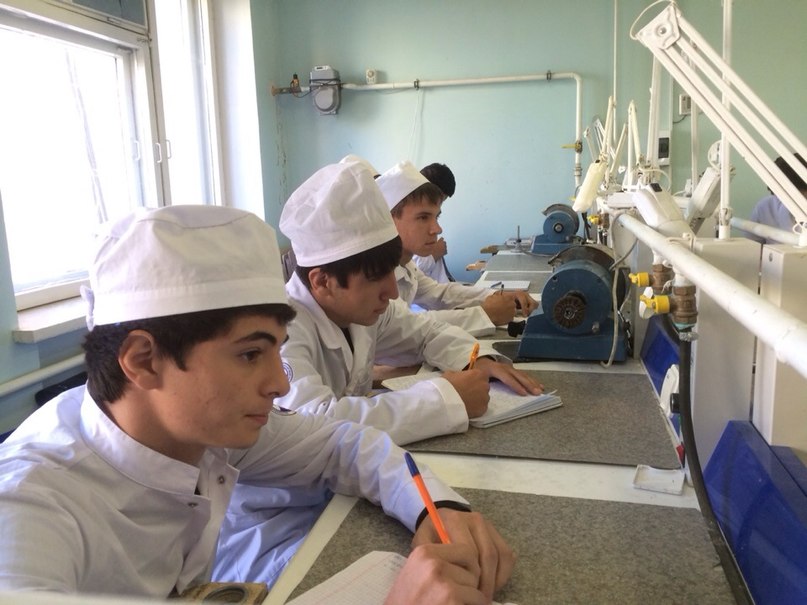 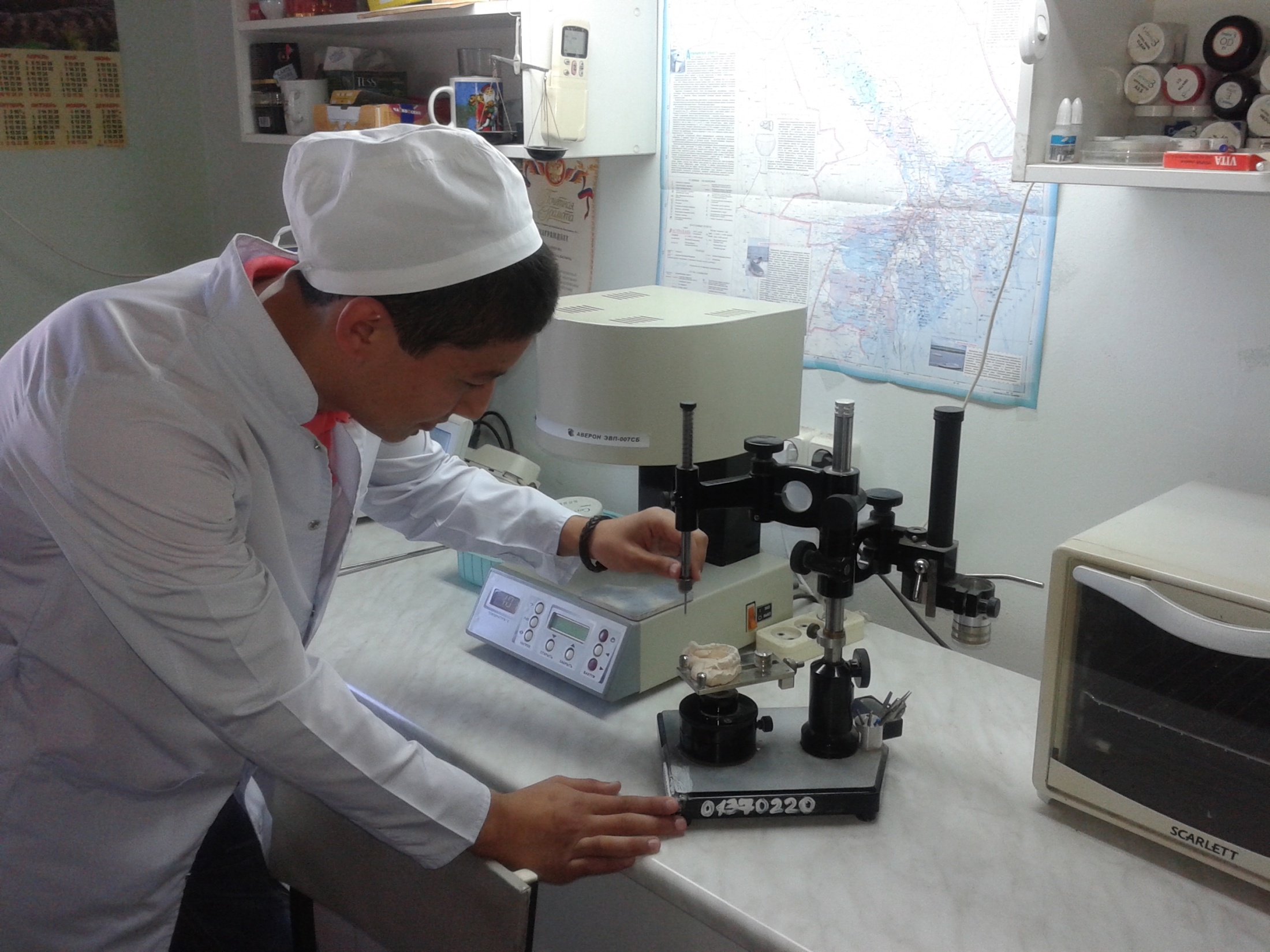 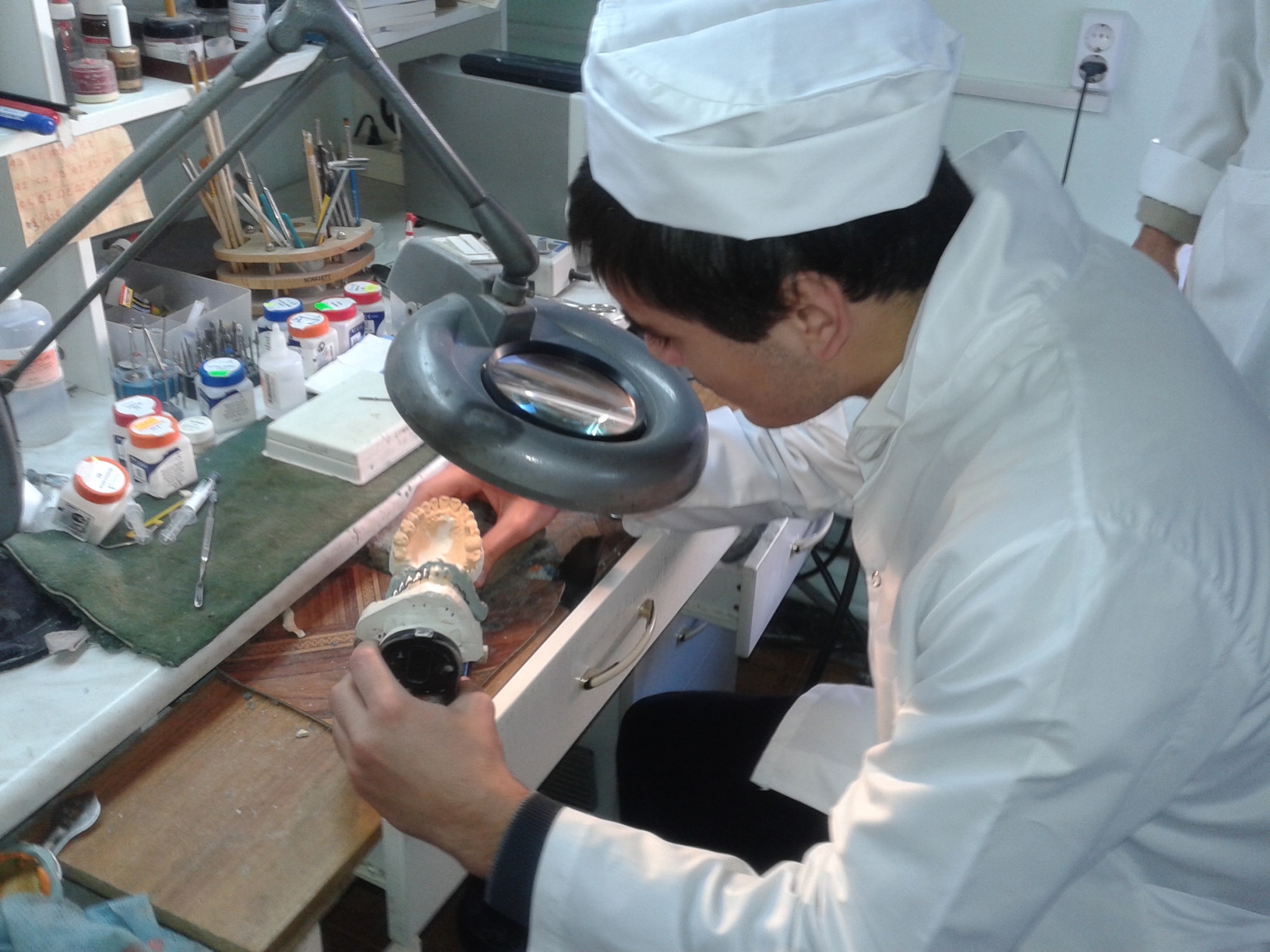 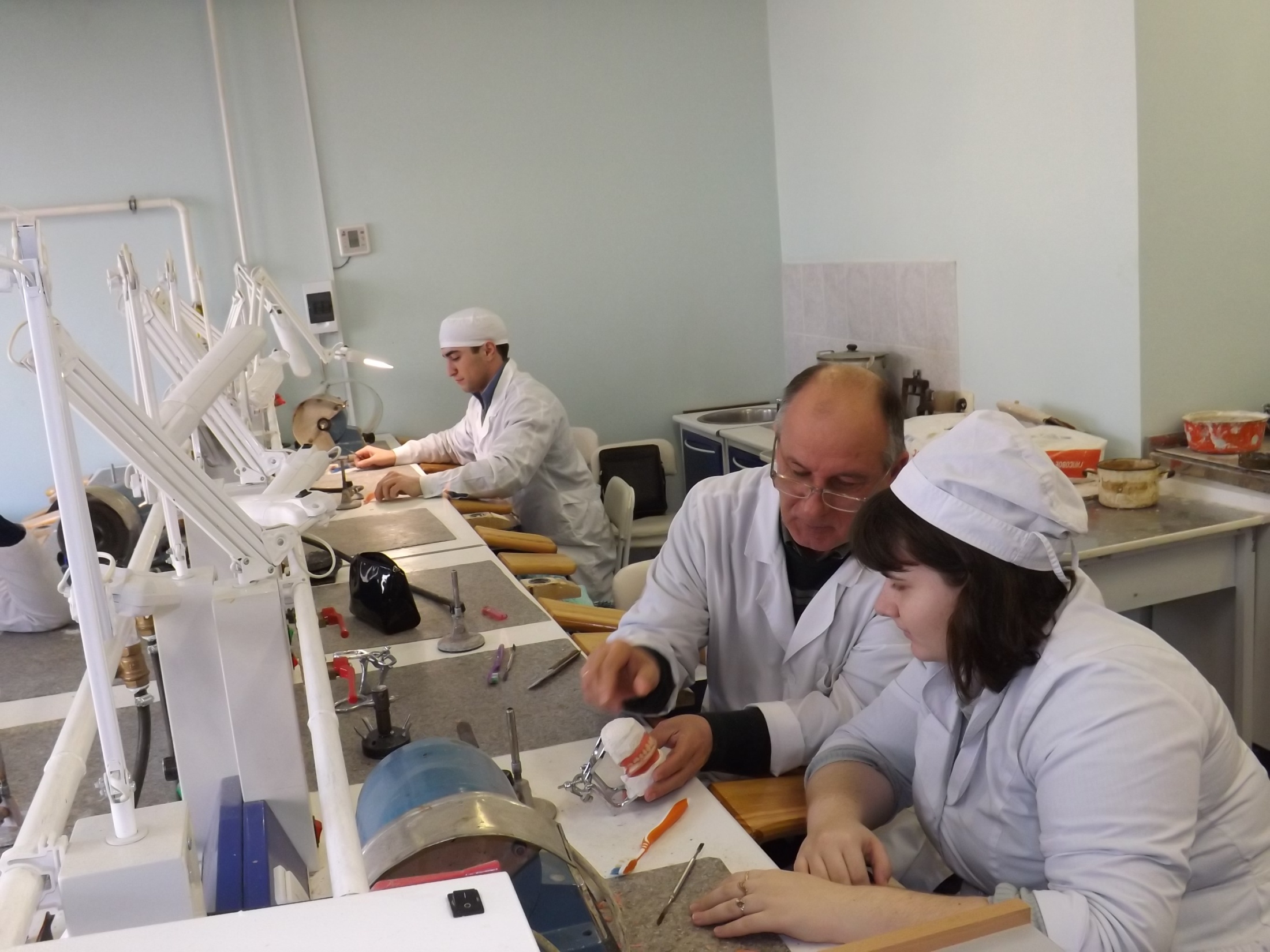 Практическое занятие по ПМ.01: 
«Изготовление съемных пластиночных протезов»
Преподаватель:  Филимонов А.Е.
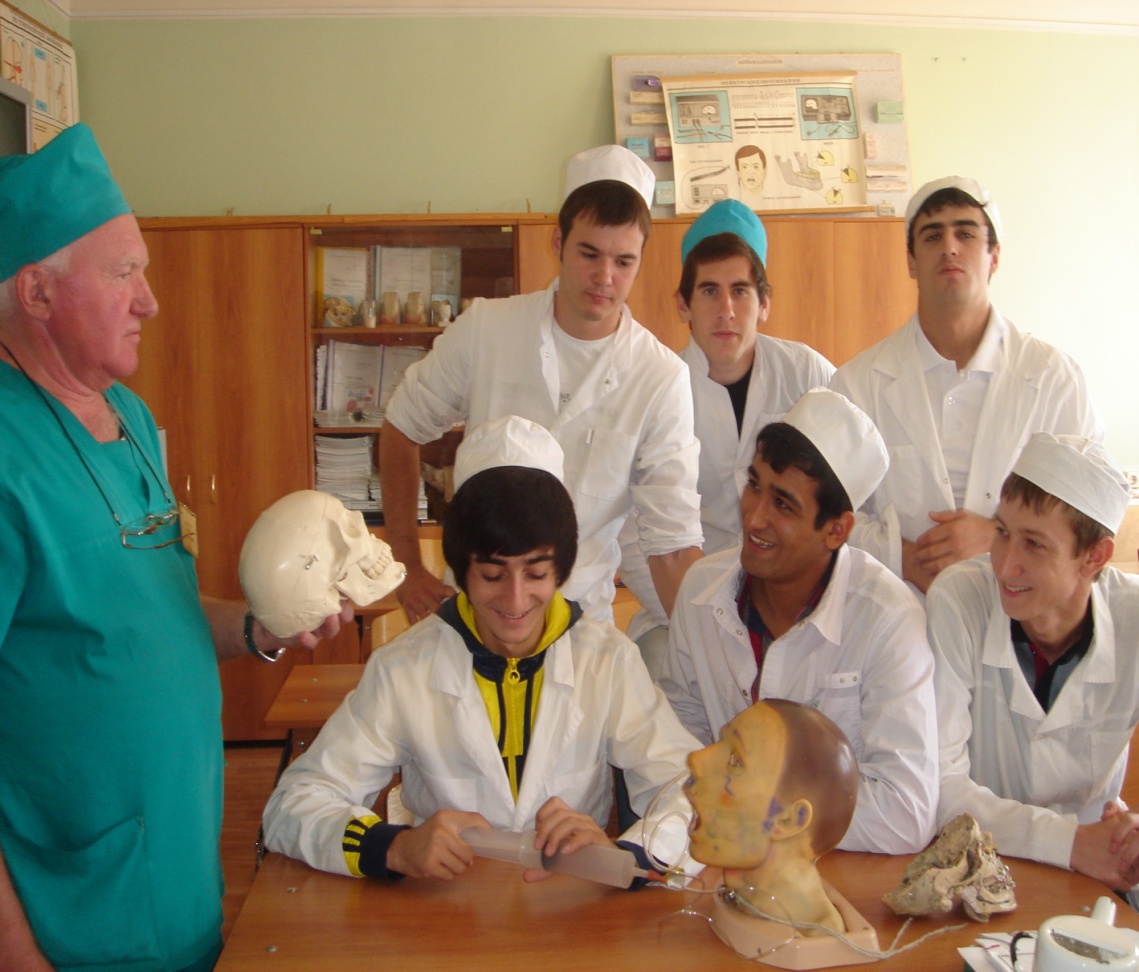 Практическое занятие по ПМ.05: 
«Изготовление челюстно- лицевых аппаратов»
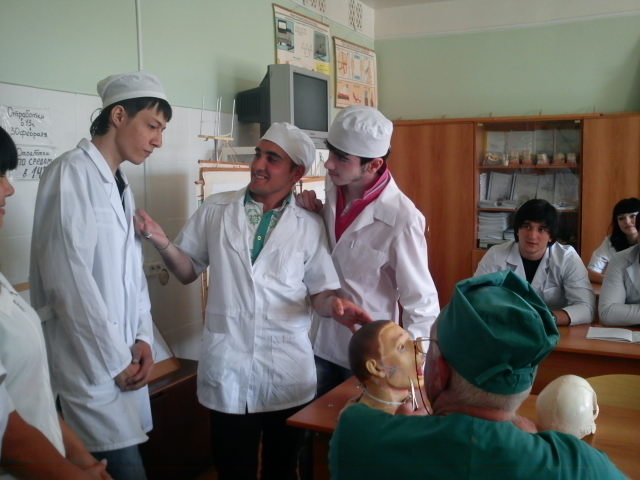 Преподаватель:  Слюсарь А.Г.
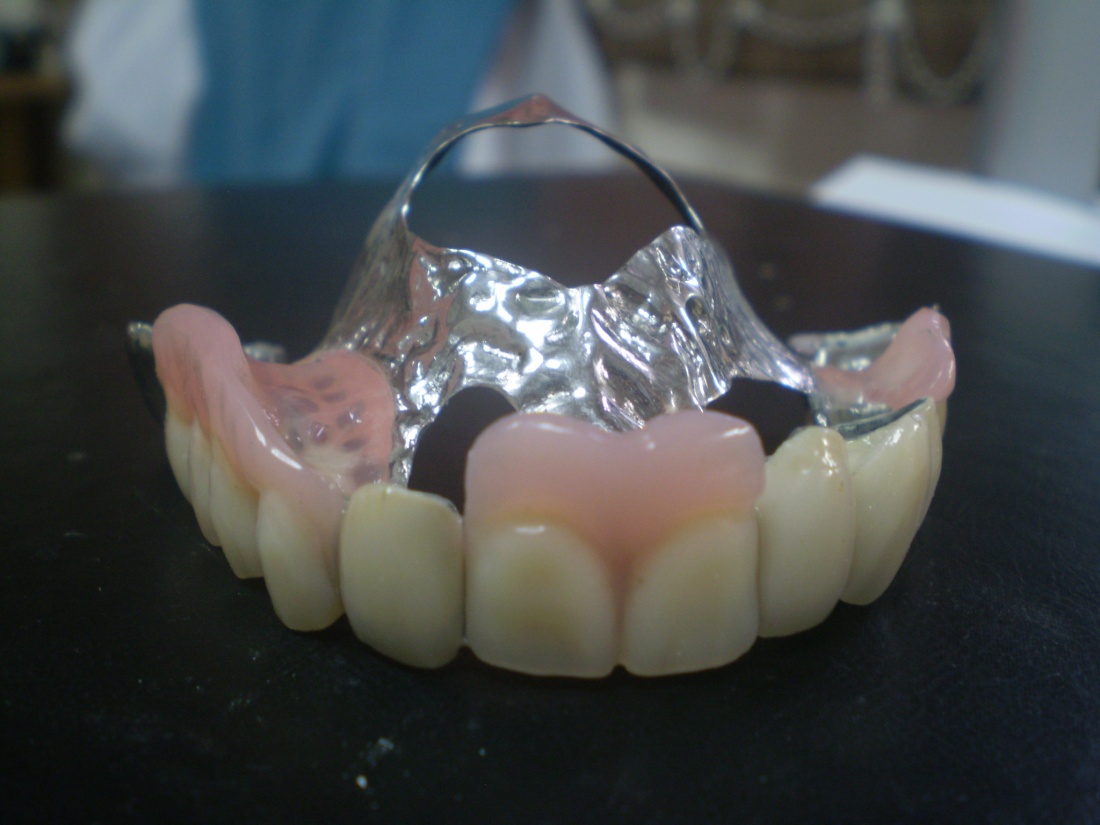 Лечебно-профилактическая:

Оказание доврачебной медицинской помощи при неотложных состояниях;
Проведение санитарно-просветительной работы, направленной на гигиеническое воспитание населения, пропаганду здорового образа жизни, профилактику стоматологических заболеваний;
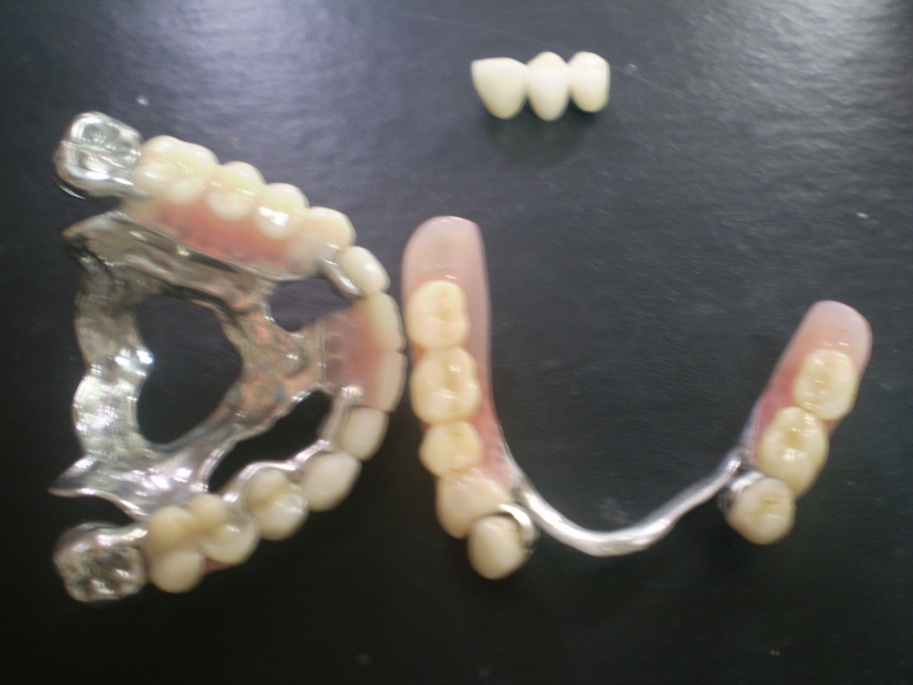 Организационно-управленческая:

организация работы коллектива исполнителей, планирование и организация производственных работ, выбор оптимальных решений при планировании работ в условиях нестандартных решений, осуществление контроля качества выполненных работ;
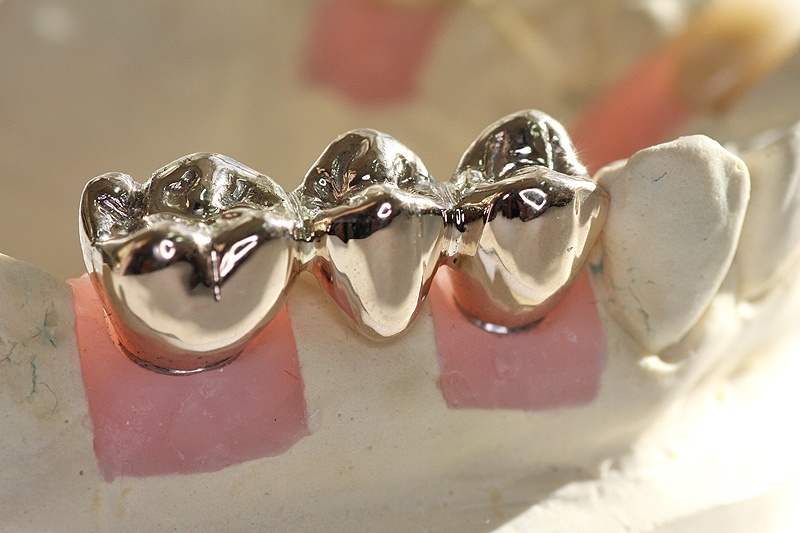 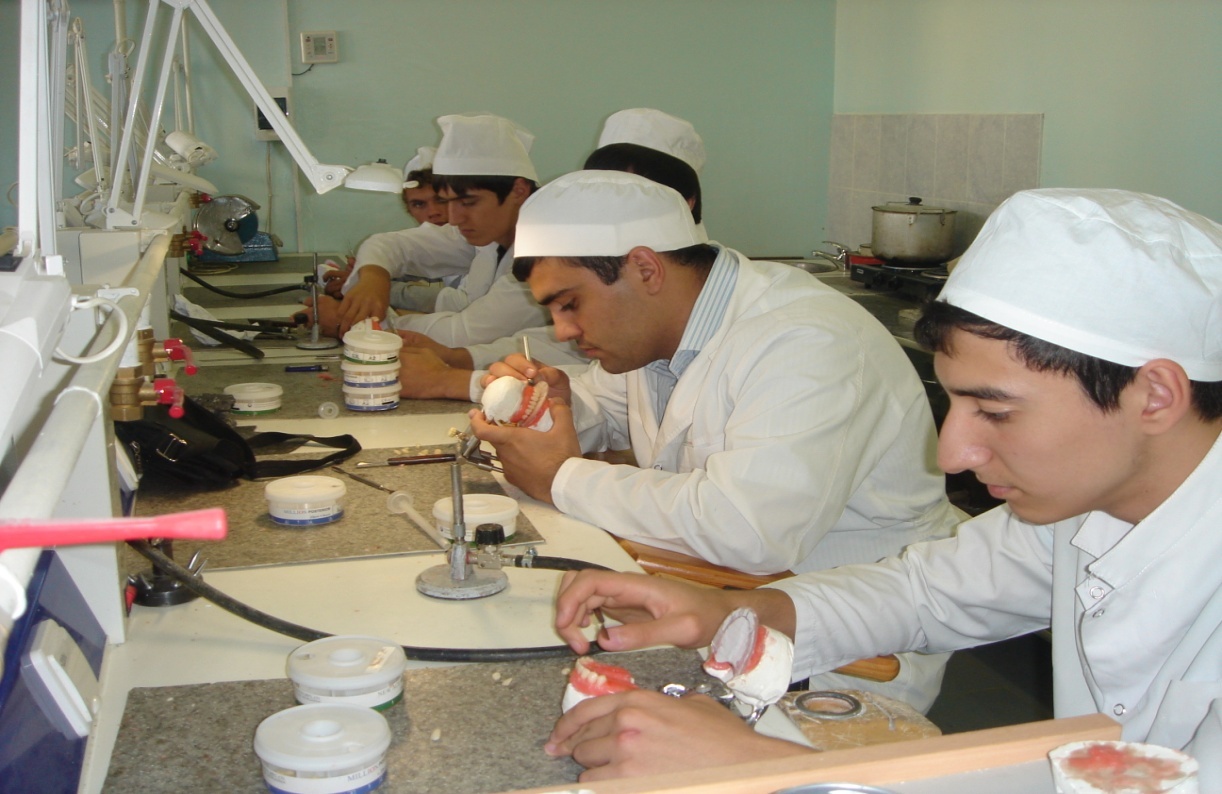 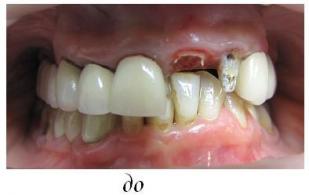 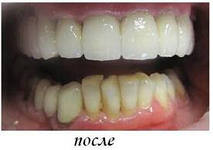 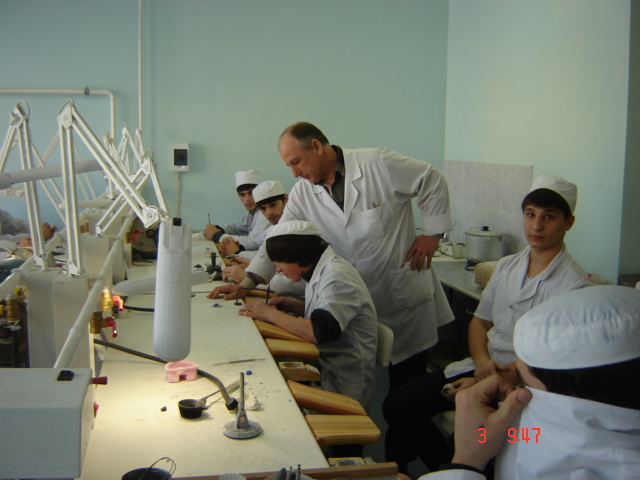 Изготовление бюгельных             
                              протезов.
Изготовление металлокерамических коронок.
Выпускник АБМК: Савин А.А.
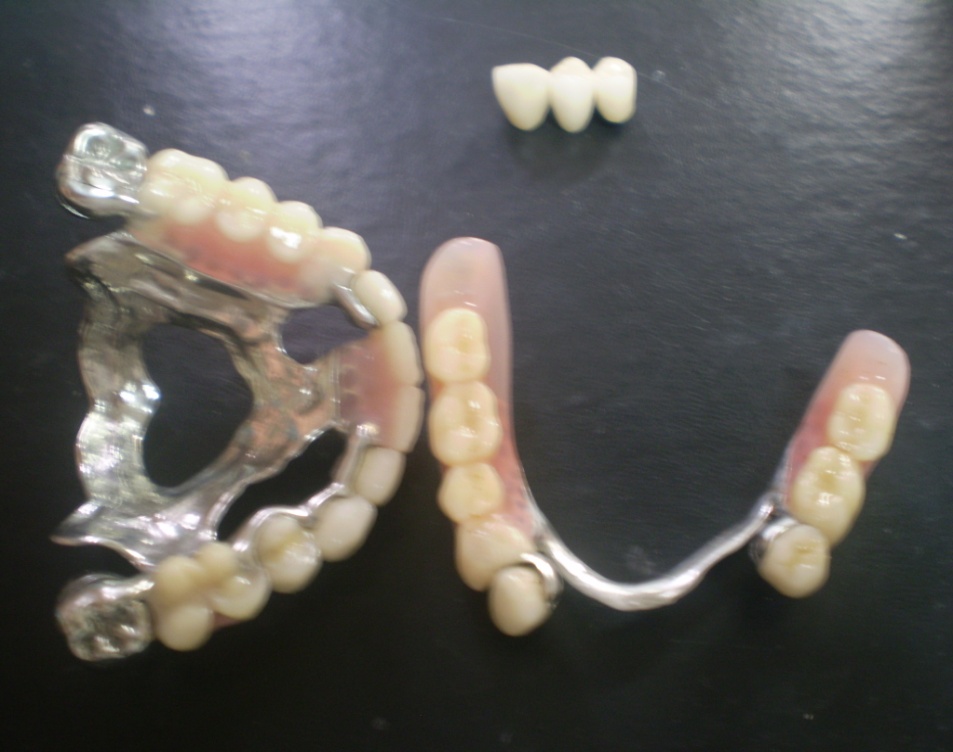 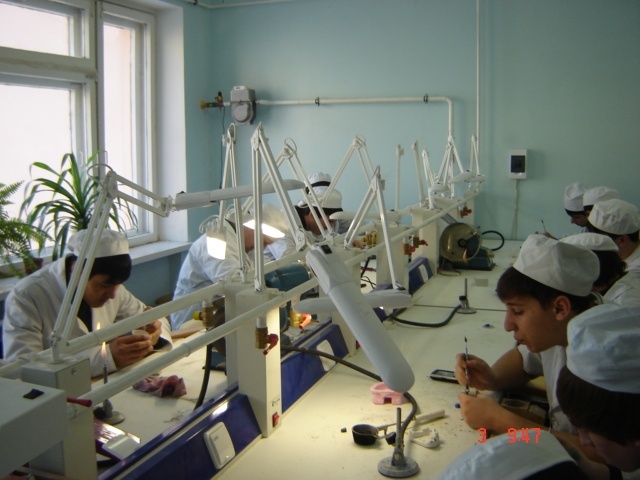 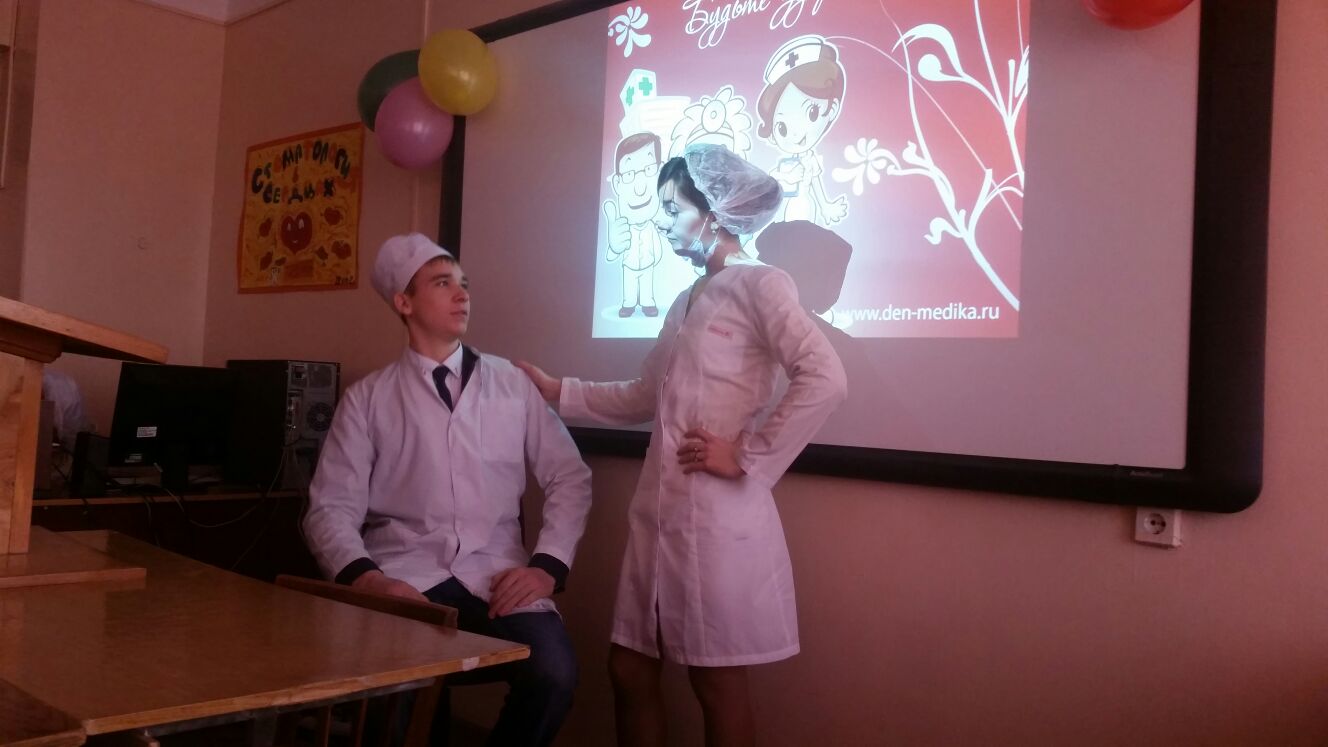 Студенческая жизнь в АБМК!!!
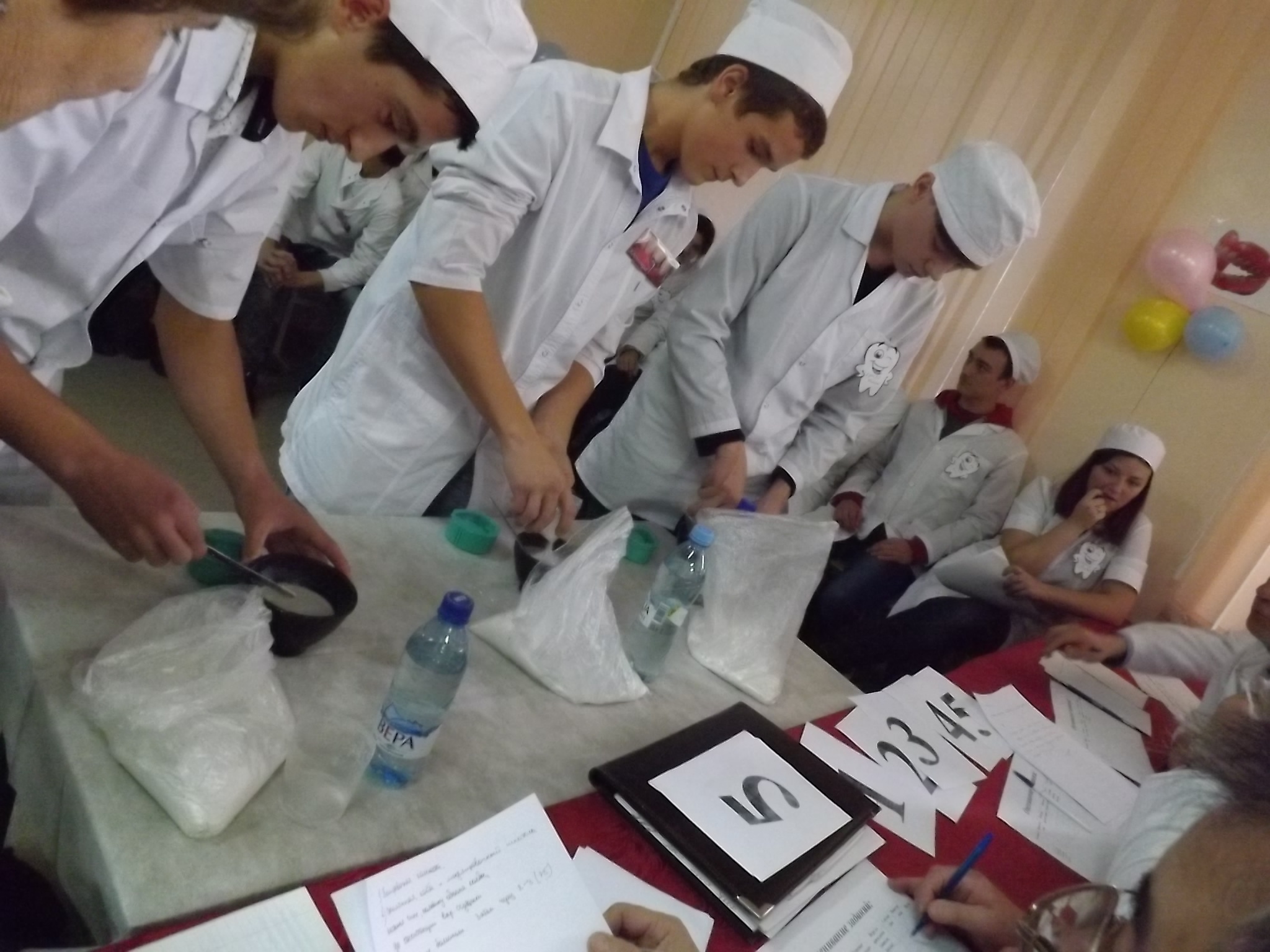 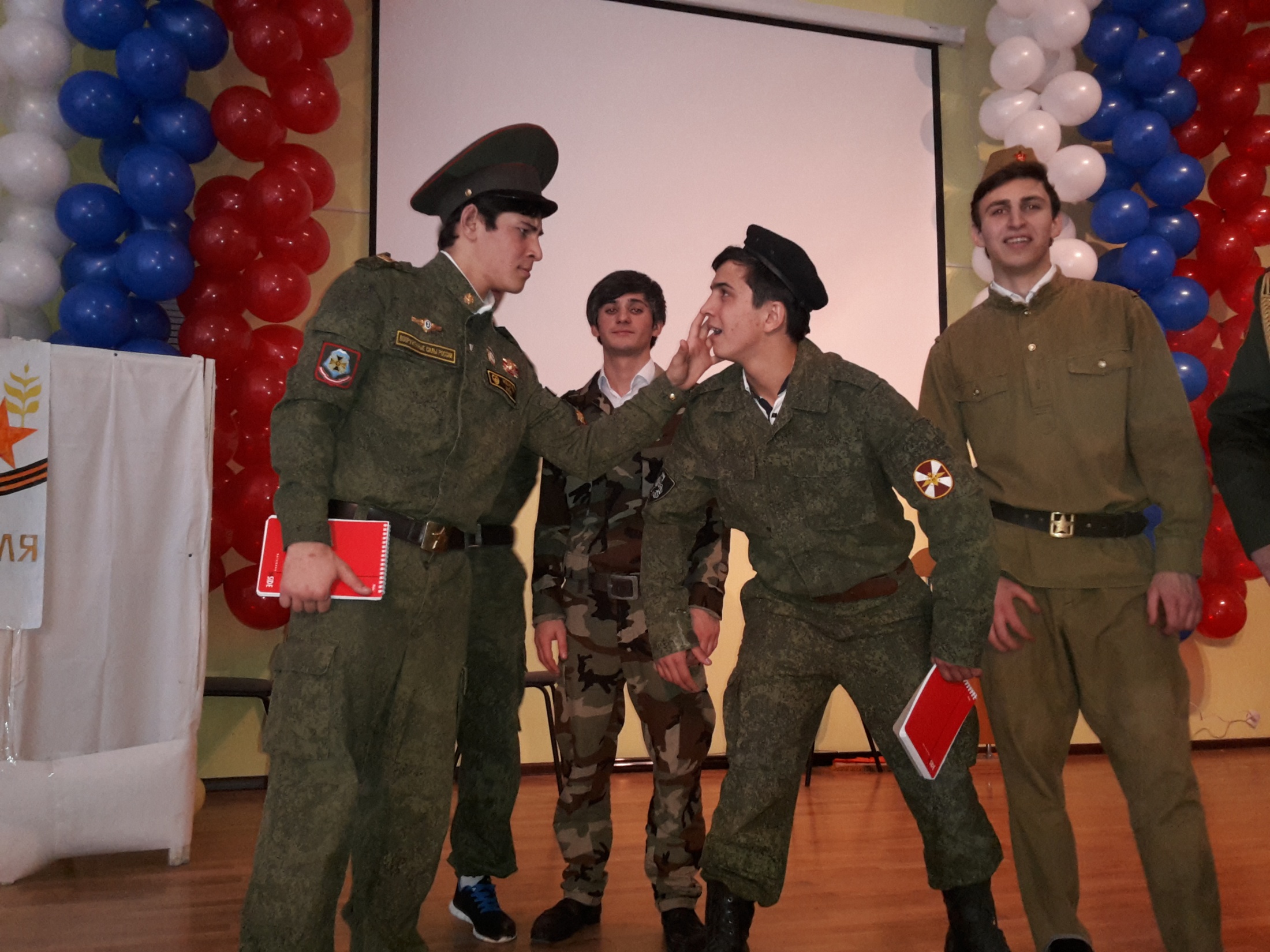 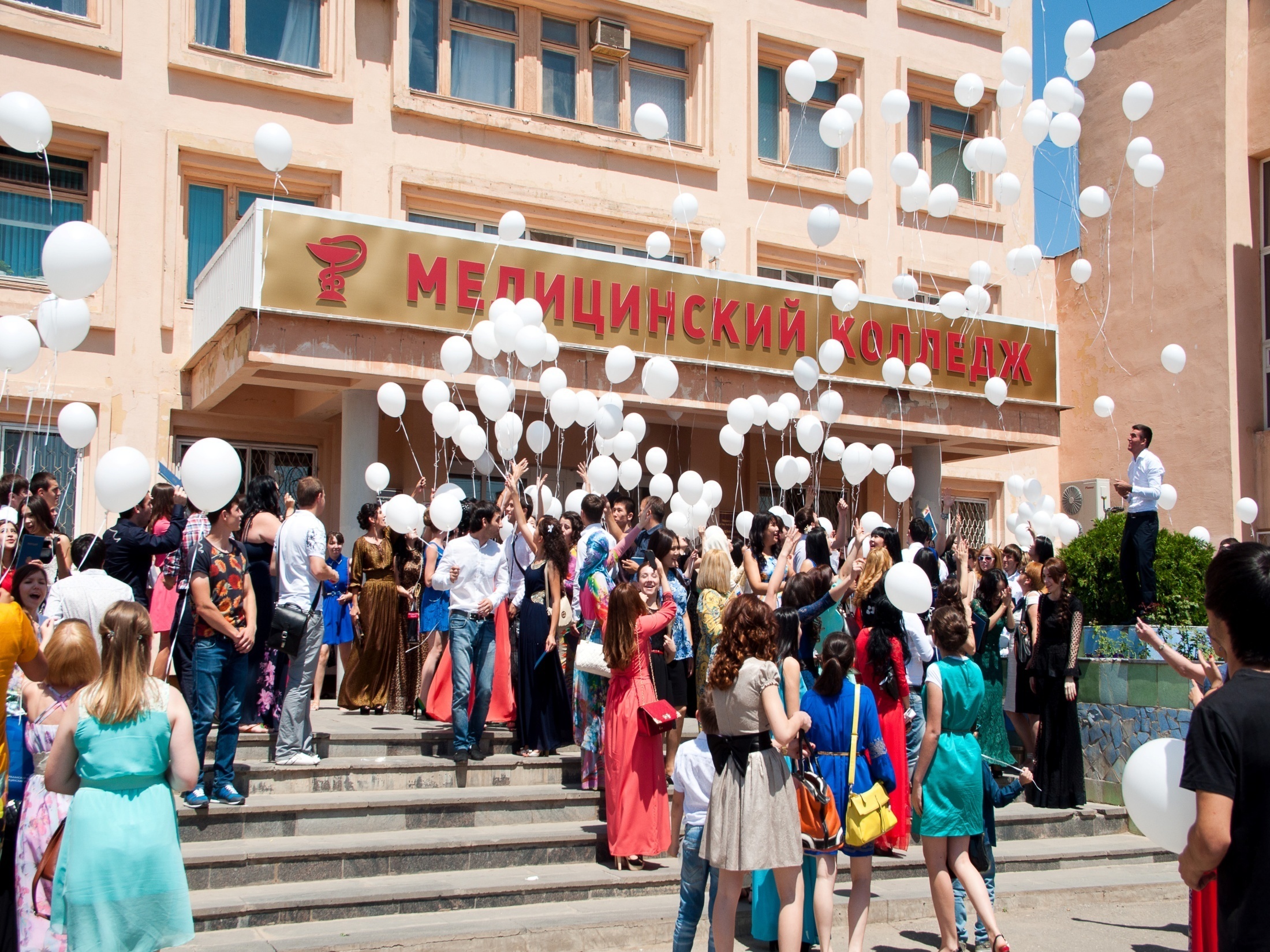 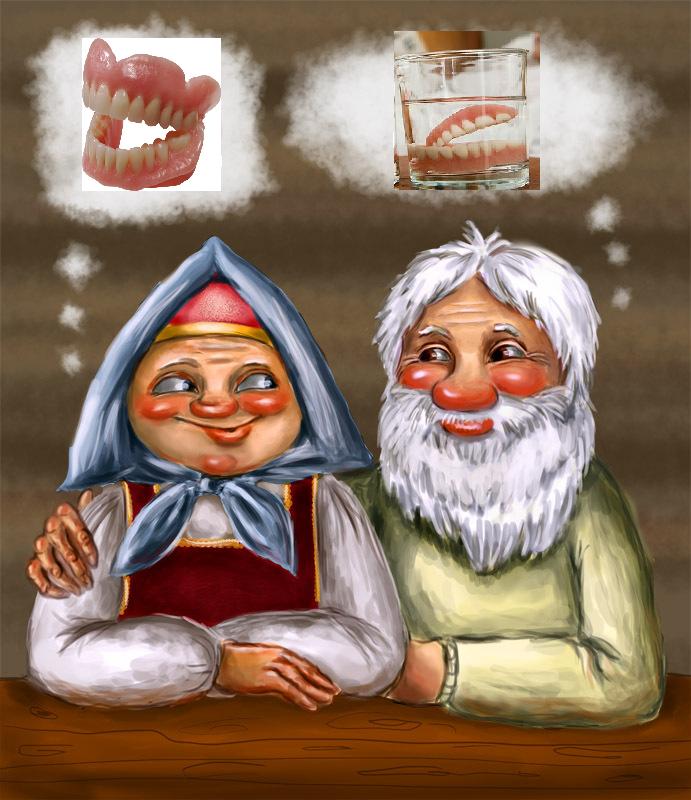 В профессии особенности есть
 и нелегко зуботехническое дело
 в ком чувство долга есть порядочность, и честь
 тот может за работу браться смело.